DAT 200
SQL Server 的多机管理和应用程序自动设置 – SQL Server 2008 R2的新功能
内容
愿景和目标 (Vision and Goals)
趋势，挑战，应对措施
应用场景：今天 vs 明天
基本概念：Utility Control Point (UCP)
演示：Utility
基本概念：Data-tier Application Component (DAC)
演示：DAC
架构和展望
Q&A
愿景和目标
“将目前已有的SQL Server管理功能整合在一起，最终提供基于知识和经验的SQL Server多机管理体验(knowledge and experience based SQL Server multi-instance management”

目标
增强SQL Server多机中心管理的能力，为客户实现统一管理(consolidation)提供可能。
引入新的数据库打包概念 – Data-tier Application Component – 来支持更方便，有效的数据层开发
和微软其他产品合作，提供更灵活的配置和管理体验。
趋势
典型的客户样本:
应用程序经常使用脚本
成百的小数据库
大部分只有一个文件 
Average size < 4 Gb.
举例 Microsoft IT:
5000 SQL Server instances
100,000 dbs
CPU utilization < 10%
未尽其用的硬件
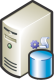 Hardware computing capacity
Number of database apps
过劳的数据库管理员们
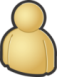 Number of DBAs
1990
2000
2010
面临的挑战
多样且不一致的数据库开发工具
复杂的T-SQL应用程序配置(deployment)过程
管理单一的SQL Server实例
不同产品带来的不同功能
缺少统一的数据库project标准格式
缺少灵活(follow intent)配置(deployment)数据库的能力
缺少为普通开发人员用的数据库开发工具
数据库管理人员和开发人员的Silos 
配置后的数据库缺乏清晰的界定
耗时且易错
过分依赖物理地址
对企业内部资源规划的挑战
不易实现中央管理
基于SQL Server的应用程序越来越多
应对措施
Animated Slide
应用场景：今天
Client
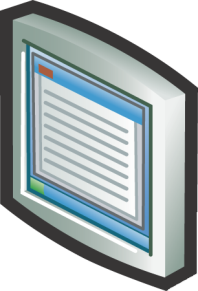 Data Tier Developer
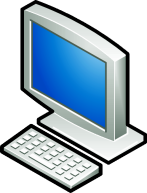 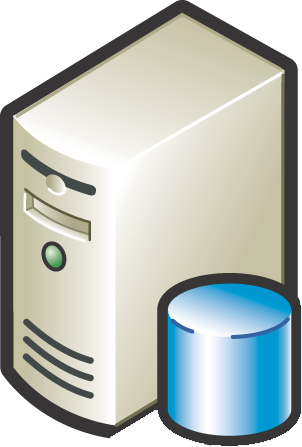 Deploy “finance” scripts
To DEVSQL01
Author sets of scripts *.sql
Making up “Finance” App
DEVSQL01
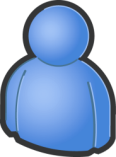 Pick from multiple project types
Connect to DEVSQL01
Launch Visual Studio
PRODSQL02
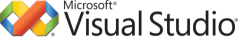 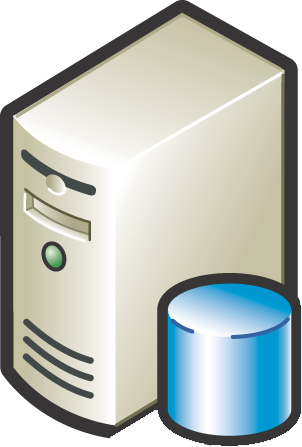 DEVSQL01
Figure out all related finance objects from master,
Msdb, containers
Manually create scripts to update if previous “finance” version exists
Manually figure out best host to move “finance” to
Run procedures to move related objects
Update Client Connections to PRODSQL02
Monitor & Manage
Deployment
Launch SSMS
Connect to DEVSQL01
Connect to PRODSQL02
Database Administrator
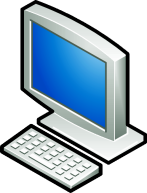 PRODSQL02
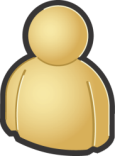 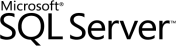 Management Studio
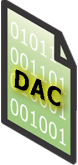 Animated Slide
应用场景：明天
Client
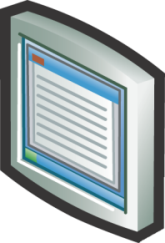 Data Tier Developer
Compile
Data-tier Application
 Component
“Finance”
Create / Debug
Data-tier Application
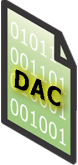 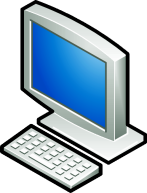 “Finance”
Deploy DAC
“Finance”
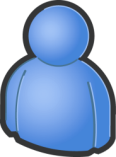 “Finance”
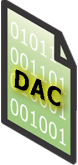 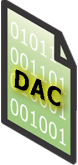 “Finance”
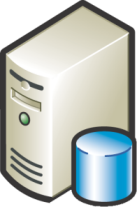 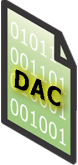 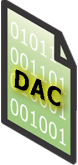 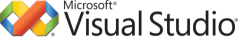 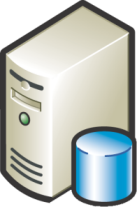 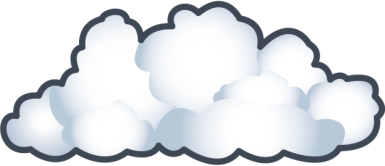 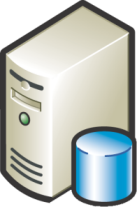 DevSQL01
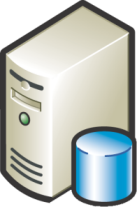 TestSQL01
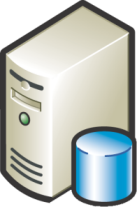 Database Administrator
Deployment Analysis
Against FCP
And Select Target 
SQL Server Instances
Further Validate
 Deployment
Against Target Resources
Author Deployment
Policy (e.g. Mirror = 
CPU = , Backup = )
CloudDB01
Migrate DAC
to TestSQL01
Deploy DAC to 
production
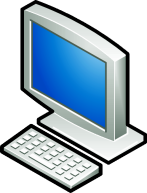 Manage the SQL Fabric
SQL Farms
ProdSQL01
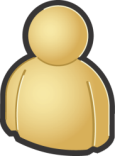 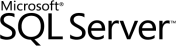 ProdSQL02
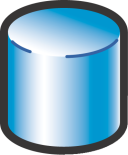 Management Studio
Utility Control Point
基本概念：Utility Control Point
Utility Control Point (UCP)
可将其想像成一个基于知识和经验中央管理系统. 
所有的操作：基于策略的评估，资源的重新配置，对环境的分析和影响(impact and what if analysis)，都在此中心进行。
设置和使用都非常简单.
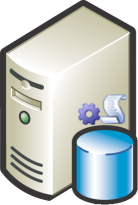 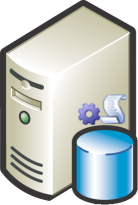 SQL02
SQL01
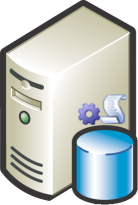 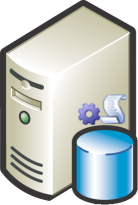 SQL03
SQL05
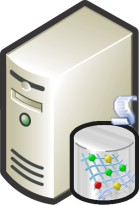 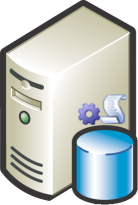 SQL04
DBA
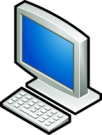 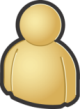 UCP
Managed Instances
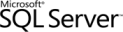 Management Studio
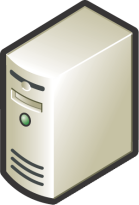 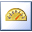 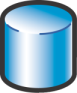 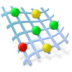 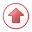 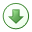 演 示
演示名称: Utility
内容：
Create UCP
Enroll Instance
Register DAC
Administrate Policy
基本概念：Data Tier Application
Data Tier Application Component
Data Tier Application Component (DAC)
想像成一个新的TSQL程序配置单位 (Think of this as the new unit of deployment for T-SQL apps)
用策略包含开发人员的设计意图 Contains developer intent as policies
将程序所有有关的部分用一个定义描述下来 There is a definition of all the parts that make up the application.
Can Install, Uninstall, and Upgrade.
Schema
Logical
Tables, Views, Constraints, SProcs, UDFs
Users, Logins
Physical
FileGroups
…
DAC Deployment Profile

配置需求，管理策略，故障切换策略，等
Unit of Deployment
Data Tier Application
DAC是个管理单位 Unit of management of DAC
命名空间和资源的隔离  Provides namespace and resource isolation 
联接层面的抽象化 Connection plan abstracts the physical instance location
Data Tier Application
Schema
Schema
Tables, Views, Constraints, SProcs, UDFs
Users, Logins, FileGroups
DAC
Properties & Metadata

配置需求，管理策略，故障切换策略，等
Unit of Management
基本概念：DAC
Create a new DACs in Visual Studio
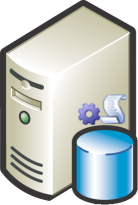 SQL Server Utility
DAC
SQL 2008
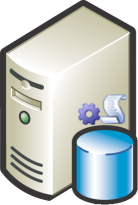 Deploy/Upgrade  DAC to a SQL Server instance using Mgmt. Studio
SQL 2000
Extract SQL Server app components to a DAC using Mgmt. Studio
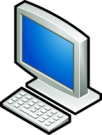 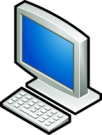 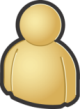 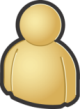 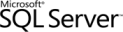 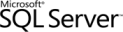 Visual Studio 2010
Management Studio 2008 R2
演 示
演示名称：DAC
内容：
Extract DAC 
Create DAC Project
Add Deployment Policy
Deploy DAC
Upgrade DAC
架构
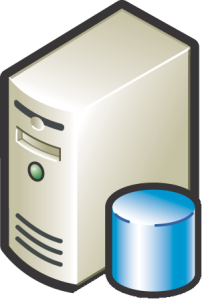 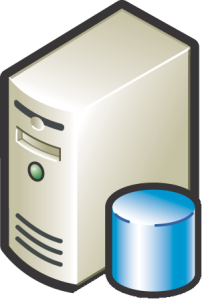 DAC
DAC
DAC
DAC
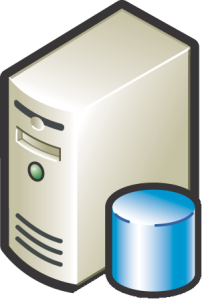 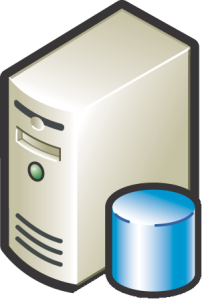 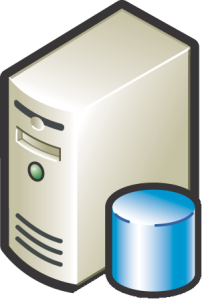 Utility Control Point
  (UCP)
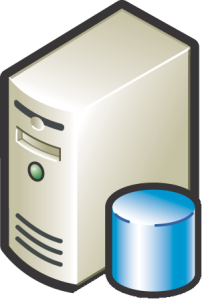 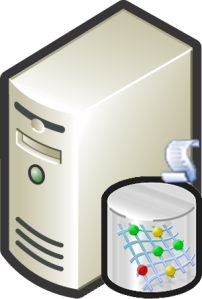 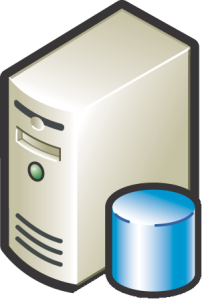 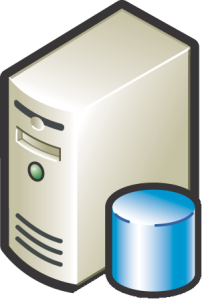 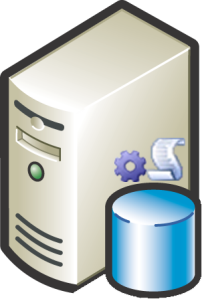 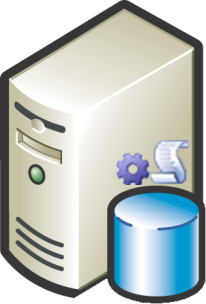 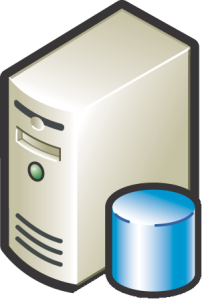 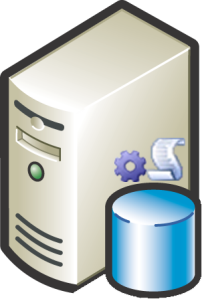 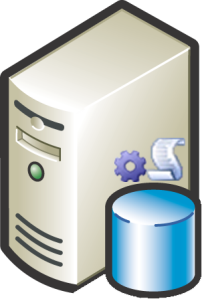 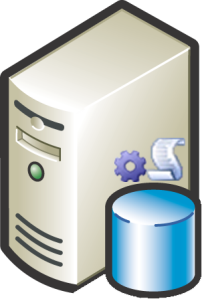 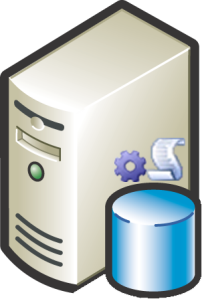 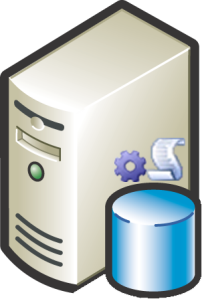 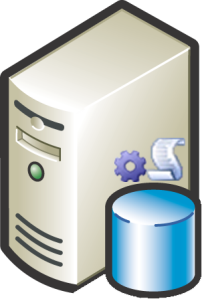 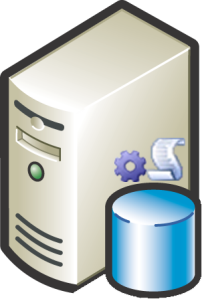 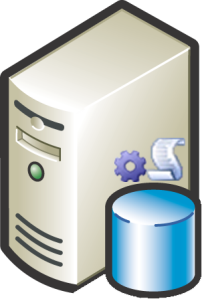 DAU
DAU1
DAU2
展望
数据库资源池
DACs
map to
SQL Runtime(s)
Data-tier Application
Components
Finance.dac
HR.dac
Inventory.dac
Orders.dac
Runtimesmap toServers/Storage
SQL Server Runtimes
Matrix
Instance
Cloud
Host 
Resources
Computer
Storage
Virtual Machine
疑问和解答
参考资源
Introduce SQL Server 2008 R2 Manageability Enhancements at http://msdn.microsoft.com/en-us/library/cc645579(SQL.105).aspx 
Utility Information Data Collection Set at http://msdn.microsoft.com/en-us/library/ee210668(SQL.105).aspx